February 8th, 2024Data Pipeline Town Hall
The goal of the webinar is to provide updates on the Data Pipeline, and current or upcoming data collections. These webinars also provide a forum for districts, BOCES, and Administrative Units to have questions answered about Data Pipeline.
1
Colorado Department of EducationIdentity Management (IdM)
Identity Management Site
Frequently Asked Questions
How do I add myself or others to the email listserv for town hall emails and/or a specific collection?
Email lists are dependent on a person’s access rights in IdM. Contact your LAM to get an account or be assigned to a specific collection.
Where can I find the IdM role mappings for Data Pipeline and other applications?
Role Mapping (XLS)
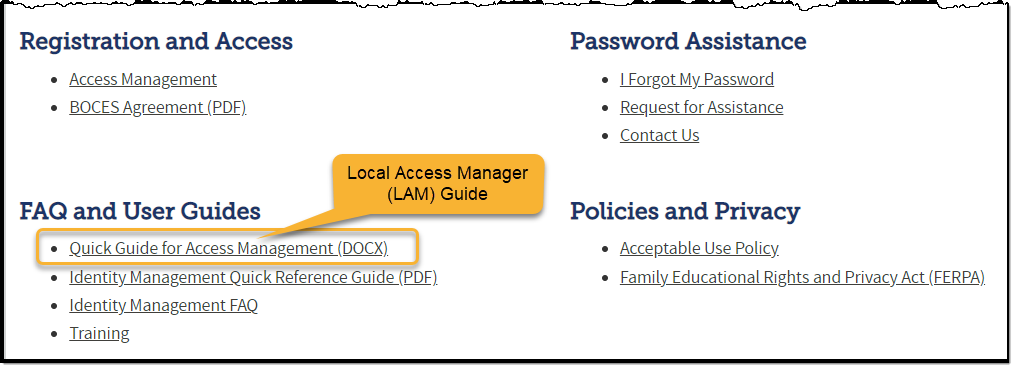 2
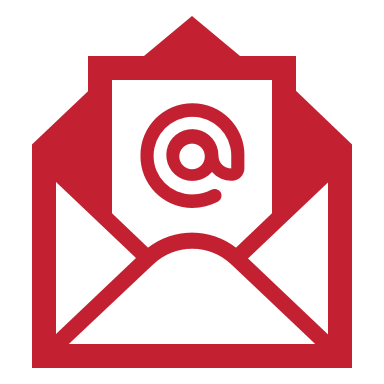 Collection Email Addresses
Additional support has been added to help manage emails for the CDE Team
Some emails may be signed as "Technical Help Support"
The data collection leads you know, and trust are:
Still responding and signing their names as needed
Training & assisting the Technical Help Support staff
These email addresses are also posted on the Data Pipeline website and Contact list for reference
3
What is PII?
Personally Identifiable Information (PII) is defined by state and federal laws as information that, alone or in combination, personally identifies an individual
This includes direct identifiers (i.e. student and staff names, SASID, EDID, etc.)
Includes information that when combined is identifiable
Colorado’s Student Data Transparency and Security Act outlines requirements for how Student PII is collected, used and shared
CDE has prepared guidance on how to comply with this and other privacy laws which can be found here.
4
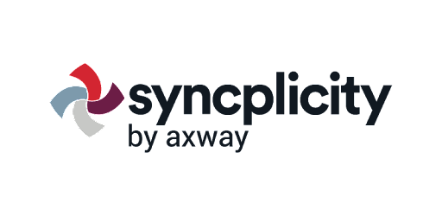 Sharing Data
Use secure methods to transfer any PII to CDE
Contact Data Collection leads with questions about how to transmit PII securely
Each Data Collection leads maintains their own Syncplicity folders for specific collections, reach out to the collection lead for access
Use Syncplicity to encrypt emails to CDE
Avoid sending PII via unencrypted email or to unsecured faxes when sharing data between or within districts
Use Syncplicity to encrypt emails to CDE
Check local policies for restrictions, requirements, etc. regarding PII
Do not use PII in trainings, presentations, etc.
Do not share PII with unauthorized individuals
Do not share passwords
Follow local policies when transmitting PII to any third party
5
Today’s Agenda
6
Open Collections and Upcoming Deadlines in Data Pipeline
7
Open Collections and Upcoming Dates – 1 of 2
Data Pipeline Resources: Data Pipeline Collection Dates (XLS)
8
Open Collections and Upcoming Dates – 2 of 2
Data Pipeline Resources: Data Pipeline Collection Dates (XLS)
9
Civil Rights Data Collection2021-2022 School Year Data
Annette Severson
10
Overview
The U.S. Department of Education [ED] conducts the Civil Rights Data Collection (CRDC)

Collects data on key education and civil rights issues in our nation's public schools. The CRDC collects a variety of information including, student enrollment and educational programs and services, disaggregated by race/ethnicity, sex, limited English proficiency and disability. 

Information collected by the CRDC is also used by other ED offices as well as policymakers and researchers outside of ED.
CRDC 2021-22
Severson_a@cde.state.co.us
11
CRDC Phases
SPRING/SUMMER2024
DEC 11 – FEB 262023 - 2024
DEC 11 – FEB 262024
SUMMER/FALL2023
MAY 15 – JUNE 302023
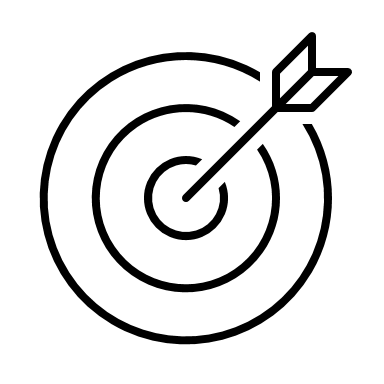 PRE-COLLECTION
PRE-COLLECTION
COLLECTION
COLLECTION
POST-COLLECTION
CRDC 2021-22
Severson_a@cde.state.co.us
12
CRDC Enrollment Error
Elementary Schools with PK grades are showing a CRDC error for the enrollment count

Edit is comparing the PK-12 enrollment count reported to EdFacts by CDE with the K-12 enrollment count reported in the CRDC file

PK counts will cause the error to appear – this is an issue CRDC is aware of but unable to correct at this time
CRDC 2021-22
Severson_a@cde.state.co.us
13
Verifying PK count is the issue
Compare the CRDC count with the data reported online: 2021-22 PK-12 Race/Ethnicity and Gender by Grade and School
Subtract PK grade level counts to compare with CRDC data
Example below – the total enrollment count minus the PK count equals the K-12 Count for the school
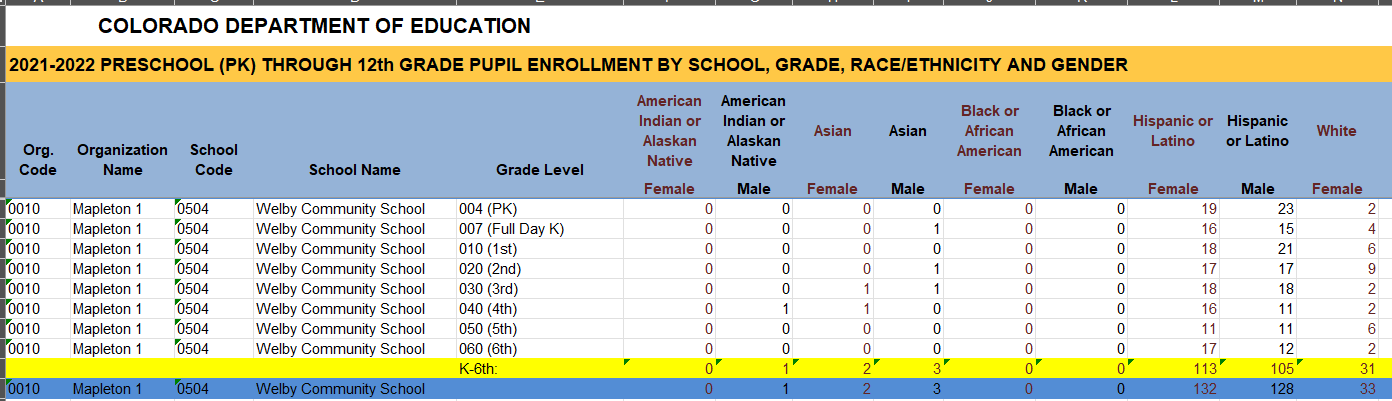 CRDC 2021-22
Severson_a@cde.state.co.us
14
CRDC Student Enrollment Screen
CRDC 2021-22
Severson_a@cde.state.co.us
15
Next Steps for CRDC:
Click on the red x at the bottom of the entry in CRDC
Select a Reason and enter an explanation
Example: PK counts included in EdFacts but not in the CRDC enrollment count
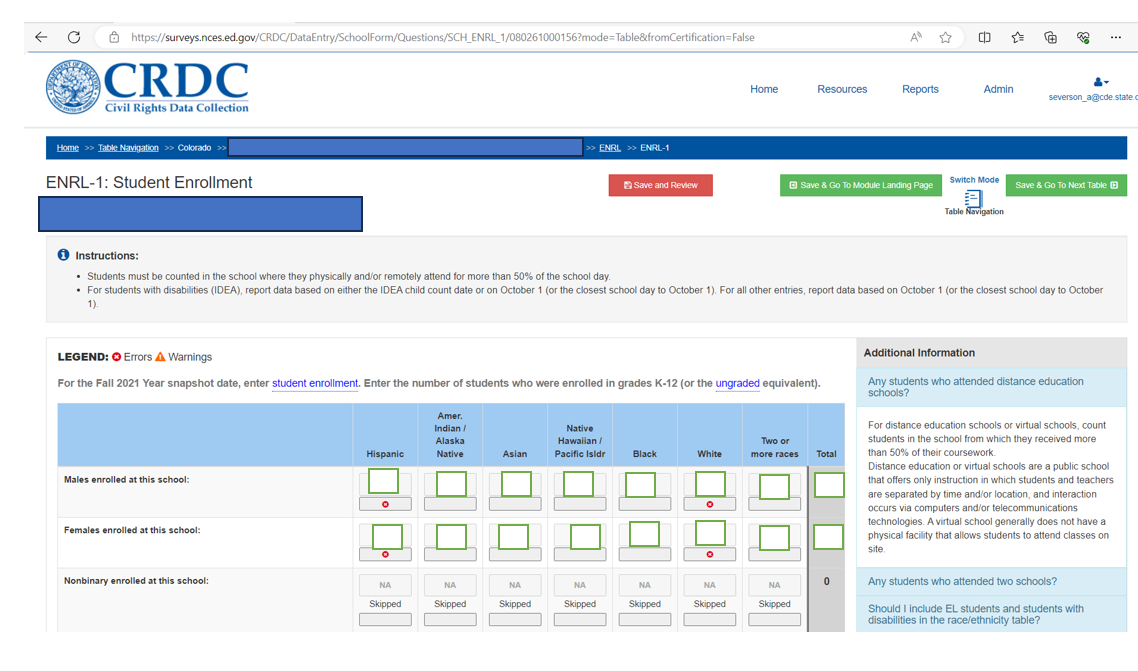 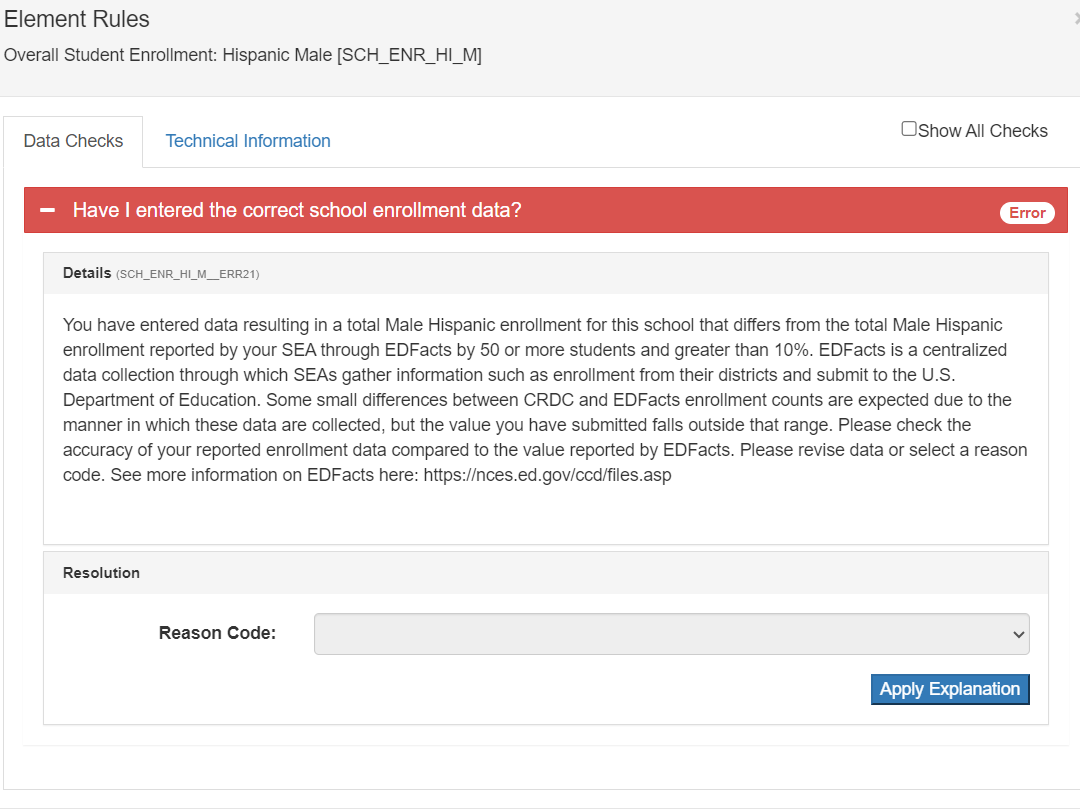 CRDC 2021-22
Severson_a@cde.state.co.us
16
Contact Information:CRDC 2021-2022
Additional resources: CRDC Resource Center
Questions? 
Contact the CRDC Partner Support Center (PSC):
CRDC Partner Support Center 
Telephone: 855-255-6901 
E - mail: crdc@aemcorp.com 
CRDC Resource Center
17
Human Resources
Dawna Gudka
18
Human Resources Collection Status
Human Resources Snapshot Collection
Gudka_d@cde.state.co.us
19
Human Resources Collection Timeline
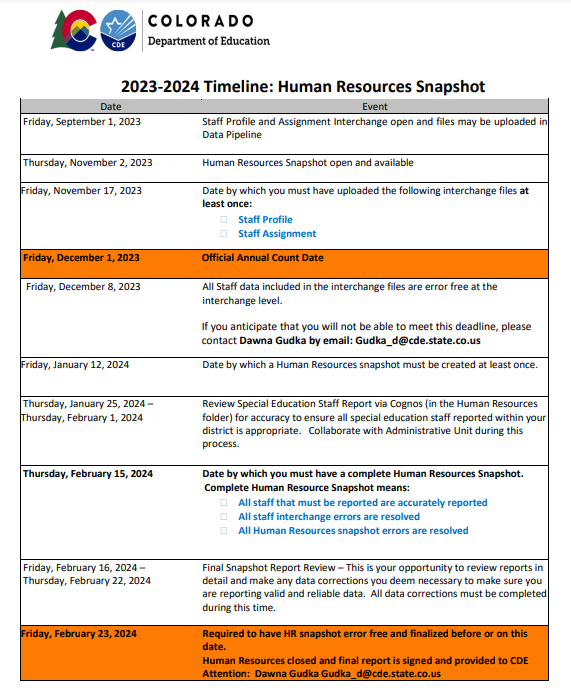 2/15 Human Resources Snapshot needs to be error free, begin report review
Human Resources Snapshot Collection
Gudka_d@cde.state.co.us
20
Human Resources CollectionUsing Pipeline to extract your HR Snapshot Data to validate data
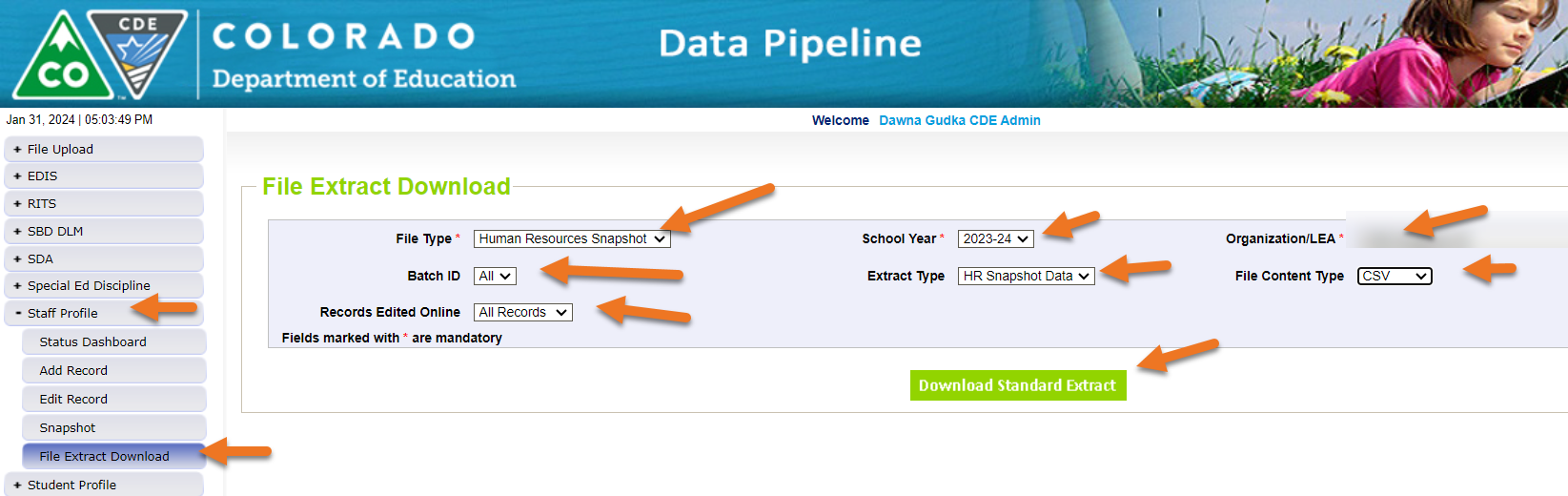 All of your LEA’s NON-SPED staff as of December 1st should be in this extract, that is what gets reported to CDE.
  
SPED staff get pulled into SPED December count snapshot
Human Resources Snapshot Collection
Gudka_d@cde.state.co.us
21
Human Resources CollectionUsing Cognos to validate data
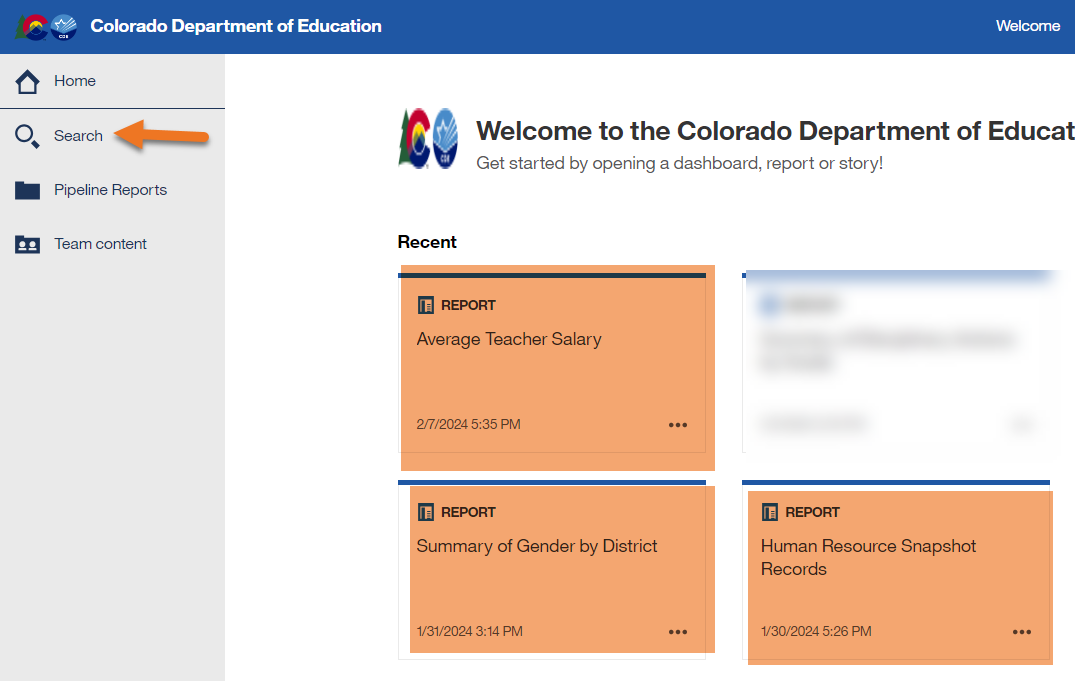 Use the search to search for all Human Resources reports
Some suggestions:
Human Resources Snapshot Records
Summary of Gender by District
Average Teacher Salary
Human Resources Snapshot Collection
Gudka_d@cde.state.co.us
22
Human Resources CollectionSubmit your data to CDE
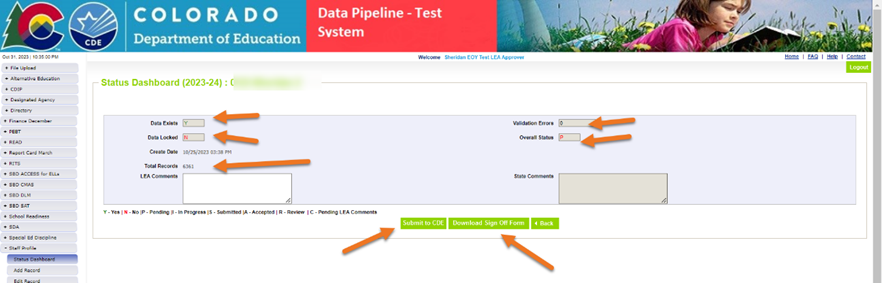 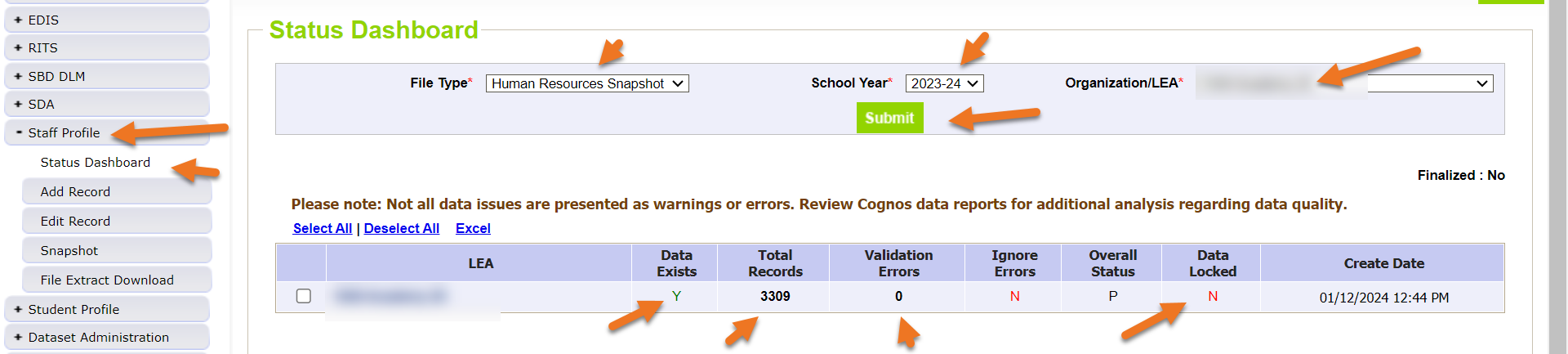 Human Resources Snapshot Collection
Gudka_d@cde.state.co.us
23
Questions & Resources for Human Resources Collection
Collection Resources
Staff Interchange
Staff Profile File Layout
Staff Assignment File Layout
Human Resources Snapshot
Questions 
Email: Human Resources 
Dawna Gudka (303) 598-7901
24
Special Education December Count
Lindsey Heitman
25
Special Education December Count –Student Duplicate Resolution Process
Remember this is an on-going process until everyone is duplicate and error free! As AUs make data changes it is possible that new duplicates or validity issues may arise. AUs will be notified as needed should this occur.
*261 student duplicates identified
Special Education December Count - Lindsey Heitman - SpedDecCount@cde.state.co.us  (303) 866-5759
26
Special Education December Count:PAI Coding Help
Information on how to report these fields:
School Code
District of Attendance
District of Residence
Funding Status
Helpful coding chart with notes about each code:
http://www.cde.state.co.us/datapipeline/decembercountpaicodes
Special Education December Count - Lindsey Heitman - SpedDecCount@cde.state.co.us  (303) 866-5759
Special Education December Count:PAI and Funding Resources
http://www.cde.state.co.us/datapipeline/snap_sped-december
Special Education December Count - Lindsey Heitman - SpedDecCount@cde.state.co.us  (303) 866-5759
28
Special Education December Count:AU Respondent Contact List
To find the other AU contact information, search this report by AU #. Do not search by district name or district code.
29
Special Education December Count - Lindsey Heitman - SpedDecCount@cde.state.co.us  (303) 866-5759
Special Education December CountSnapshot Records Reports
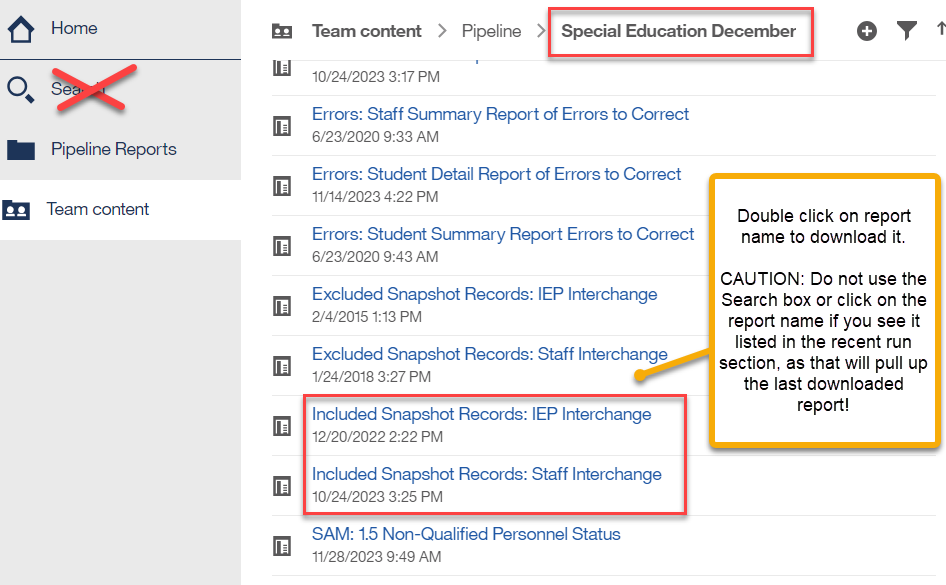 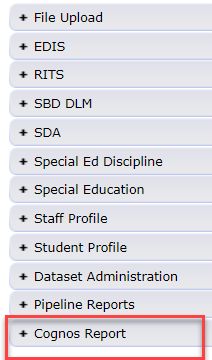 These are your December Student and December Staff Snapshot records. 
This is the data you sign off on
These reports contain all records in your final snapshots and can be run for any school year going back at least 10 years. 
You can use these reports for internal data requests, to compare and search various data fields, and to see which records are pulling into your snapshot. 
I recommend saving a copy of these reports for each snapshot (once final).
Special Education December Count - Lindsey Heitman - SpedDecCount@cde.state.co.us
30
December Count – IMPORTANT CHECK FOR MISSING STUDENT RECORDS:
Records Not in Snapshot Report
Records potentially missing from your snapshot may be found in this report.  
Records listed in this report do not meet the snapshot criteria  (several reasons this could occur)

Not all records on this report should be in your snapshot. Records are correctly excluded if they have a Start Date or Exit Date that doesn’t overlap 12/01 or no Start Date at all.  They are fine to hang out in the Interchange (holding place) until Sped EOY.

Records are excluded from snapshot if :
They have interchange errors  - these records should likely be in the snapshot
They don’t have a matching SASID or LASID in the Child and Participation files – these records should likely be in the snapshot
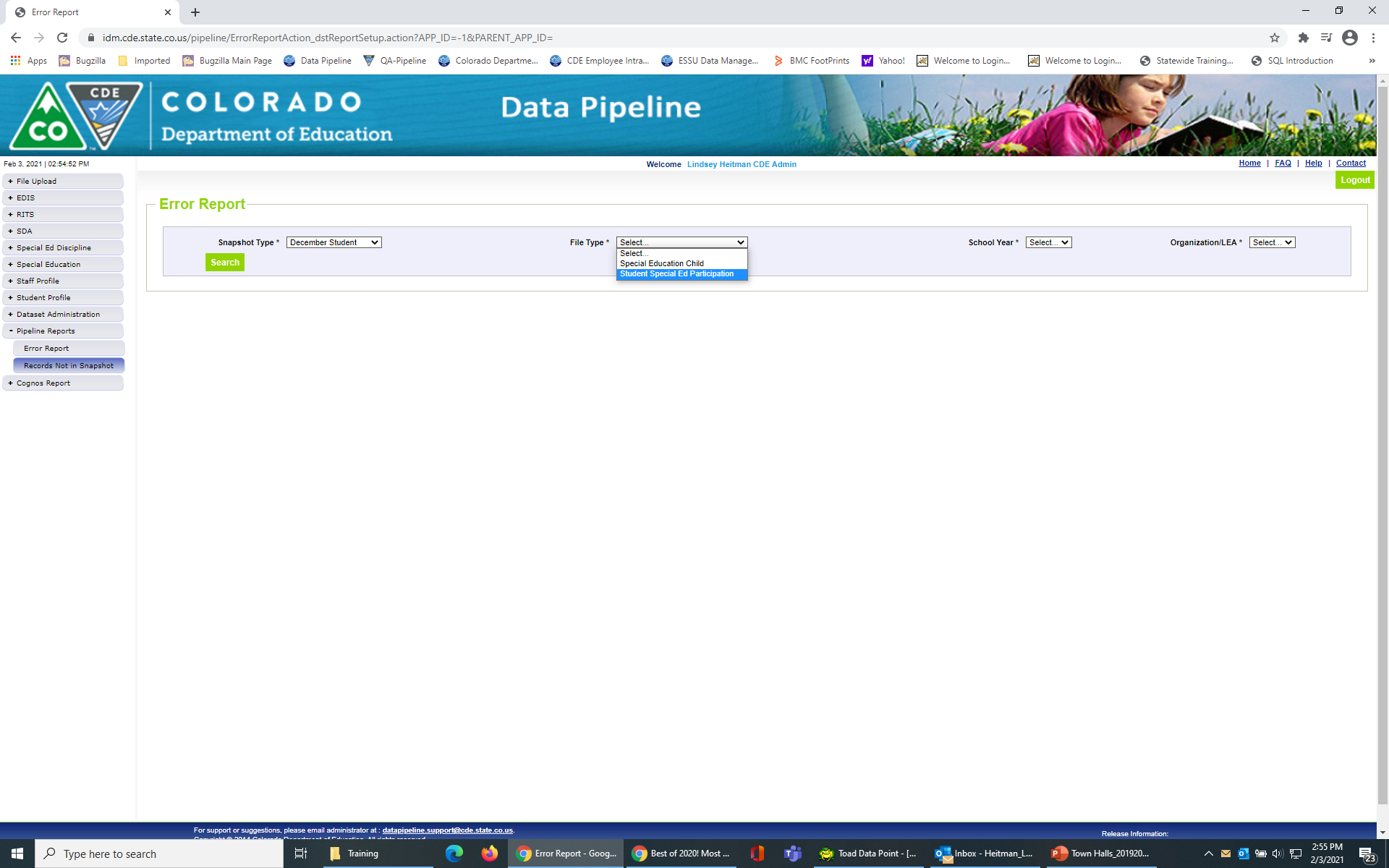 Filter on Snapshot Type ‘December Student’ and each file
Missing records= missed funding! Check for records that were receiving SPED services as of 12/01/23.
Pipeline Reports  Records Not in Snapshot
31
Special Education December Count - Lindsey Heitman - SpedDecCount@cde.state.co.us  (303) 866-5759
Questions & Resources:Special Education December Count
Lindsey Heitman
SpedDecCount@cde.state.co.us 
(303) 866 - 5759
Special Education IEP Interchange Webpage
Special Education December Count Snapshot Webpage
32
School Code Request
Jessica Tribbett
33
School Code Request
School Code Changes for 2024-2025 opens on February 5th, 2024 

School Code Changes considered are: 
New School Code
School Name Change
School Grade Change
Request for Closing/Merging Schools 

These request require the School Code Change Request Forms to be submitted for approval. The form requires your superintendents/directors' signature before the request can be reviewed.
School Code Requests – Jessica Tribbett
34
Jessica_Tribbett@cde.state.co.us
School Code Change Request Process
School Code Request – Jessica Tribbett
Jessica_Tribbet@cde.state.co.us
35
Click here to access the School Code Change Request website
School Code Request Steps
School Code Request – Jessica Tribbett
Jessica_Tribbet@cde.state.co.us
36
School Code Requests
Questions & ResourcesJessica TribbettTribbett_Jessica@cde.state.co.us720-693-6035
37
Student End of Year
Reagan Ward
38
New in 2024
Data Fields
Business Rules: Cross Collection
Innovative Learning Opportunities Pilot (ILOP)
From SSA file
Pulled in to mirror Student October fields for analysis by CDE program staff
Last Record School Internal
Existing internal flag that identifies the final enrollment record for a student in a given school
Newly visible to districts on snapshot extract
Complete file layout available on SEY Website
Students who took WIDA Access must be coded with Language Proficiency 1 or 2 (NEP/LEP)
SASID level Assessment to SEY
Homeless status check by SASID
October to SEY
Assessment to SEY
Title 1 Targeted Assistance by SASID
October to SEY
Free Lunch by SASID
October to SEY
Military Connected (SE026)
October to SEY
Language Proficiency (SE209)
October to SEY
Ongoing upgrades: CEDAR/COGNOS reports are under review to update and consolidate reports. Reports that are no longer applicable will be deactivated. Expect updates throughout the Spring regarding this work.
Student End of Year – Reagan Ward
StudentEndOfYear@cde.state.co.us
39
Timeline Overview
Soft Open (optional) 04/01/24 – 04/26/24
Interim Deadline 4/11/2024 – Upload initial GG file
Regular Phase: 05/02/24 – 09/05/2024
Includes several interim deadlines
Interim Deadlines adjusted to support Student Discipline and Attendance Collection dates
Report Review 08/09/2024 – 09/05/2024
State mandated deadline 09/05/2024
Cross LEA Phase: 09/19/24 – 10/17/24
Post-Cross LEA Phase: 10/24/24 – 11/19/24 noon
Final Review: 11/22/24 – 11/26/24
Districts reconcile any issues found in CDE’s final review process. Impacted districts/BOCES notified directly 11/20-2024-11/21/2024
Superintendent Verification Deadline: 12/03/24
Sign-off form WILL NOT be accepted prior to 11/14/2024
Data Release: 01/14/25
See the Student End of Year website for a detailed collection timeline
Student End of Year – Reagan Ward
StudentEndOfYear@cde.state.co.us
40
Training
Collection Overview
Offered in two identical sessions
4/3/2024, 1:00-2:30pm
4/29/2024, 9:00-10:30am
Primary training for SEY collection
Strongly suggest that all SEY respondents attend one of the two sessions
Collaborative Webinars
Designed for program staff and data staff to attend together
Postsecondary Programs
3/6/2024, 1:00-2:00pm
Special Education 18-21 Transition
4/22/2024, 1:00-2:00pm
Monthly Office Hours
Ongoing support throughout collection
Select Wednesdays 2:30-3:30pm
5/15, 6/12, 7/17, 8/14, 9/18, 10/23, 11/13
Agenda varies based upon questions from respondents and information pertinent to the specific point in the collection
Short Byte Videos
Pre-recorded topic-based videos
5-15 minutes long

Registration Links & Detailed Schedule available on SEY Website
Student End of Year – Reagan Ward
StudentEndOfYear@cde.state.co.us
41
General reminders
Business rules are not finalized until the collection opens in May.
Adjustment file does not open until the Regular Phase opens on May 2, 2024.
Documentation and resources updated throughout the Spring.
Tip: begin working on Student Interchange files early
Graduation Guidelines CEDAR/COGNOS reports based upon current interchange information
2023-2024 DEM & SSA exceptions handled by Student End of Year collection lead now through the end of the SEY collection
Graduation Guidelines are required for all graduating students including 5-, 6-, 7- year graduates
Include all enrollment records for PK-12 students in attendance at any point during the year
July 1, 2023 through June 30, 2024
Some students may have multiple enrollment records
Include one-day records for students who completed the prior school year (school exit type 00) that transferred out of your district over the summer
Required Identity Management Roles for respondents completing the collection:
STD~LEA User
SEY~LEA User or SEY~LEA Approver
Optional Role for staff reviewing reports:
STD~LEA Viewer
SEY~LEA Viewer
Student End of Year – Reagan Ward
StudentEndOfYear@cde.state.co.us
42
Questions & Resources:Student End of Year
Reagan Ward
StudentEndOfYear@cde.state.co.us 
720-484-9057

Student End of Year WebpageStudent Interchange WebpageGraduation Guidelines Webpage
43
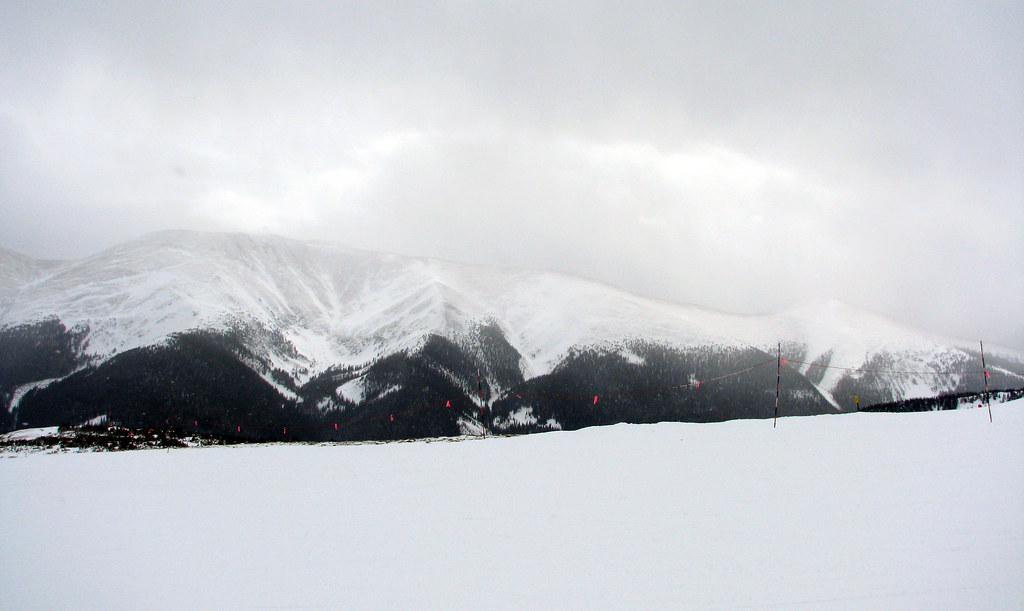 Thank you for joining today!
44